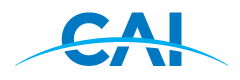 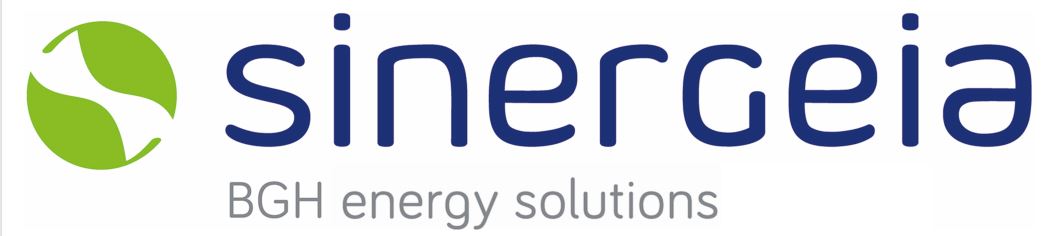 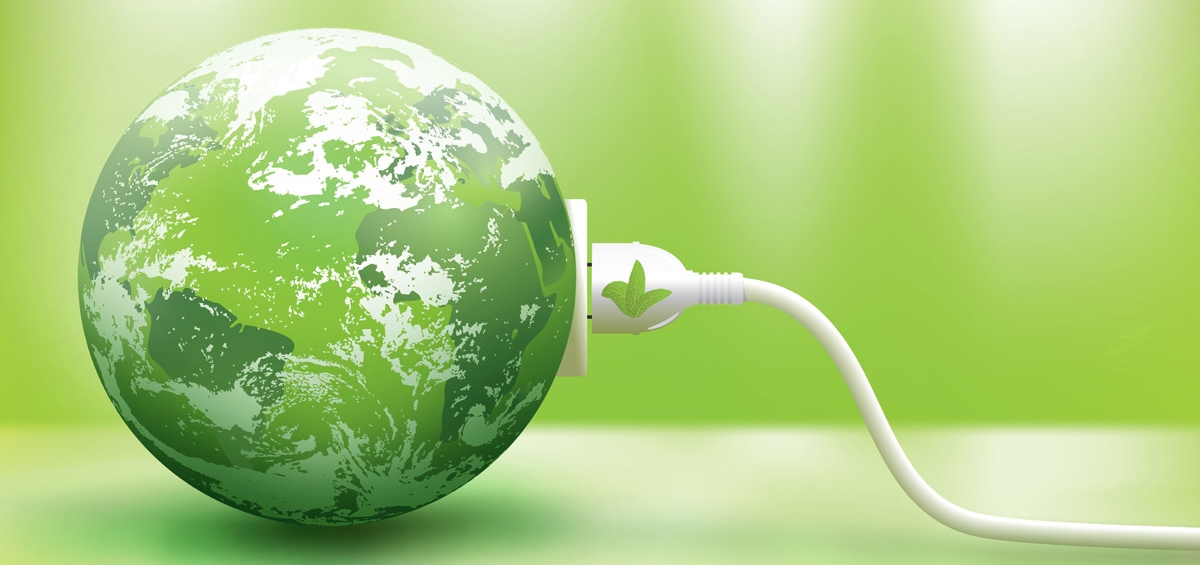 Modelo ESCO
(Energy Service Company)
Ing. Pía Torres – Responsable de Proyectos de Sinergeia
Cátedra Abierta de Eficiencia Energética - CAI	     Julio de 2018
Fuentes de Energía
▷ Eficiencia Energética
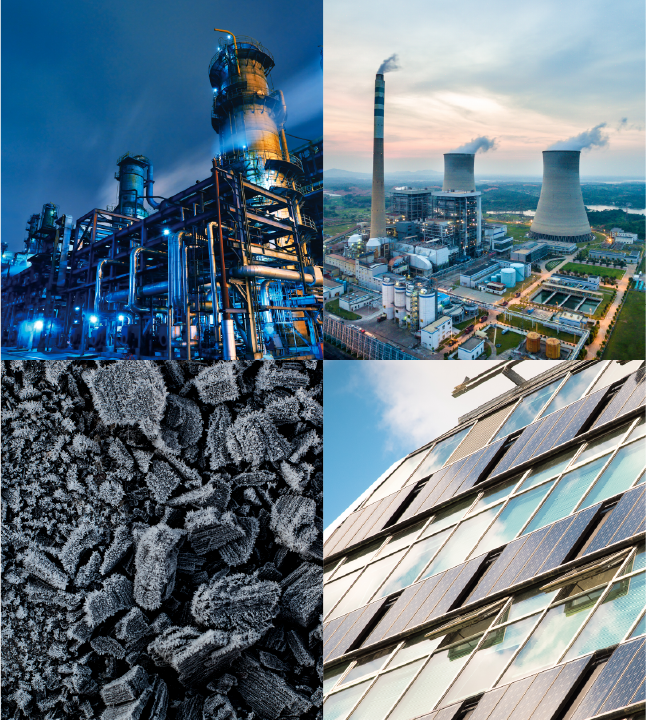 FUENTES DE ENERGÍA
Carbón
Oil & Gas
Nuclear
Renovables
Eficiencia Energética
The Fifth Fuel
1st Fuel by 2030!
2
Argentina y en el mundo
▷ Ahorrar energía es una Necesidad…
Ahorrar energía es más económico que generarla. 
El 70% del cumplimiento del acuerdo de París viene dado por Medidas de Ahorro Energético (MAEs)
Aplicación de MAEs permitirá a las empresas
Paliar el impacto del sinceramiento tarifario
Reducir costos para ser más competitivas
Asesoramiento
 energético
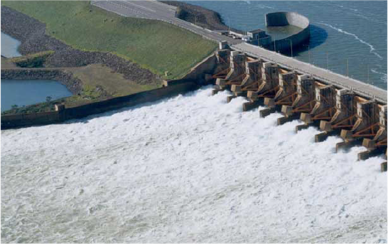 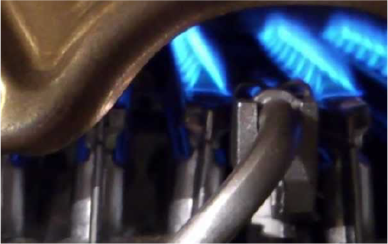 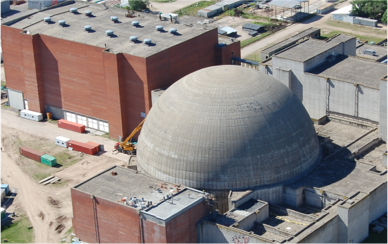 ¿Sabías que si la Argentina implementara Políticas de Eficiencia Energética podría ahorrar el equivalente a la producción de 2 centrales hidroeléctricas como Yacyretá?
¿Sabías que reemplazando el 100% del alumbrado público del país se podría ahorrar el equivalente a la generación de la central nuclear de Atucha?
Mientras no usamos los calefones, las llamitas del piloto desperdician la misma cantidad de gas que consumen 800.000 hogares argentinos en un año
3
[Speaker Notes: . A partir del 1 de enero de 2018 entrará en vigencia la Ley 27.191 que afectará a las empresas privadas, instituciones públicas y otros usuarios de energía que tengan un consumo mensual superior a los 300 KW. La primera exigencia es que el 8% de la energía que consumen provenga de fuentes de energía renovable y para 2025 ese porcentaje deberá llegar al 20%. (La Nación, 14 jul 2017).2. Según proyecciones realizadas por CADIEEL, si para 2019 se reemplaza el 60 % de la luminaria pública (equivalente de 4.000.000 de luminarias) por tecnología LED, el ahorro anual de potencia sería equivalente a 600.000 kWh/año. (Cámara Argentina de Industrias Electrónicas, Electromecánicas y Luminotécnicas).3. Según mediciones de Salvador Gil, experto en energías y director de la carrera de Ingeniería en Energía de la Universidad Nacional de San Martín (UNSAM), un 22 % del consumo hogareño se pierde con la flama del piloto automático de calefones convencionales. Esto se ahorraría con el uso de calefones modulantes con encendido electrónico (sin piloto, clase A en eficiencia).4. “A mediano plazo, hacia 2030, el ahorro y la eficiencia energética hará un aporte mayor que el de las centrales nucleares e hidroeléctricas, y casi igual al de las energías renovables”, vaticinó Andrea Heins, subsecretaria de Ahorro y Eficiencia Energética en el Ministerio de Energía y Minería de la Nación.]
Argentina y en el mundo
▷ Evolución de PBI e Intensidad Energética
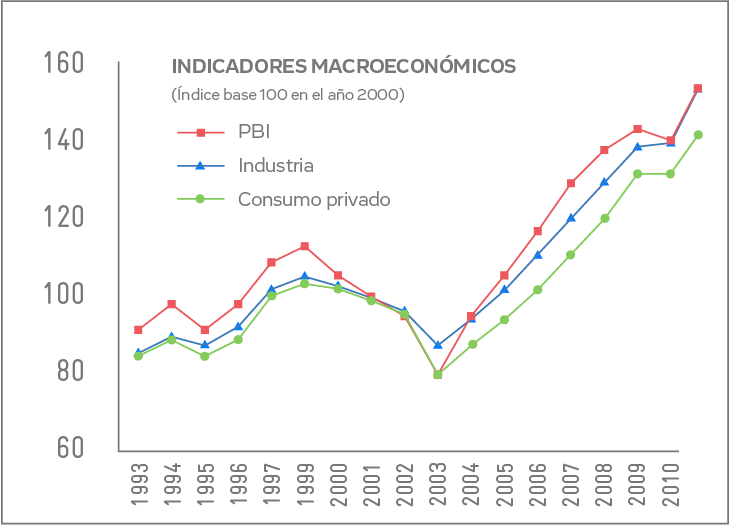 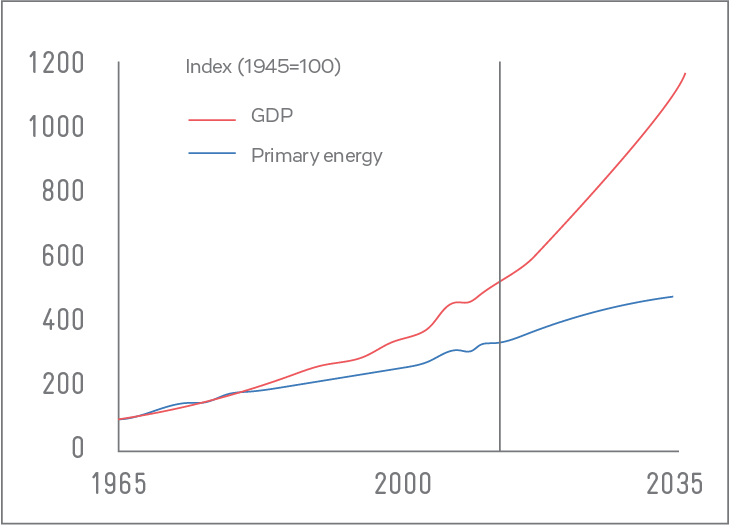 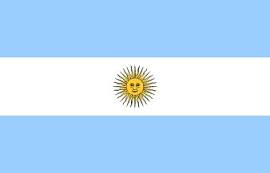 La demanda energética diverge del PBI
En Argentina NO se produce ese desacoplamiento entre crecimiento del PBI y consumo energético
Muy baja eficiencia energética
Intensidad energética creciente debida a tarifas subsidiadas
4
¿Por qué Eficiencia Energética?
▷ No es una Moda!
Es la Fuente de Energía demás Rápida Implementación

Es la Energía más Barata 
(la energía más barata es la que nose consume)

Mejora la Competitividad
(clave frente a tarifas que tienden a   precios internacionales)

Mejora la Garantía del Suministro (reducir o eliminar los cortes)

Reduce las Emisiones de CO2 (eshora de empezar a considerarlasen la agenda)
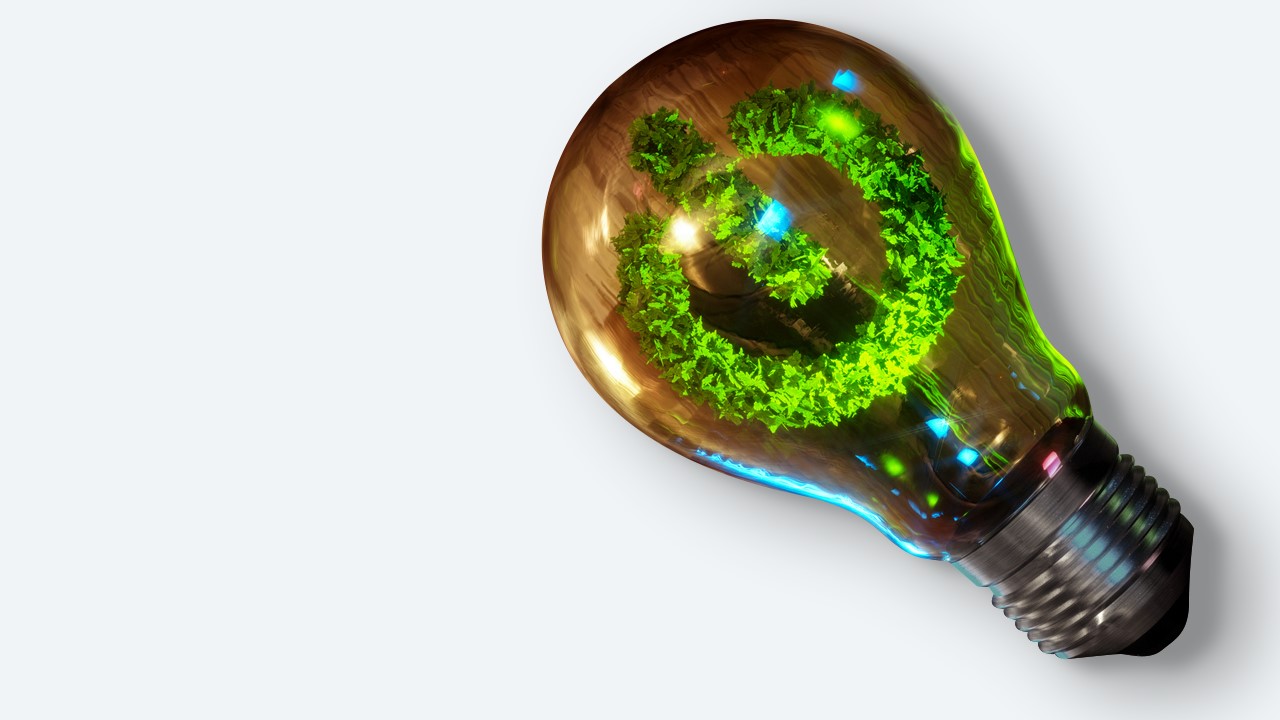 5
Tecnología▷ ¿Cómo se hace?
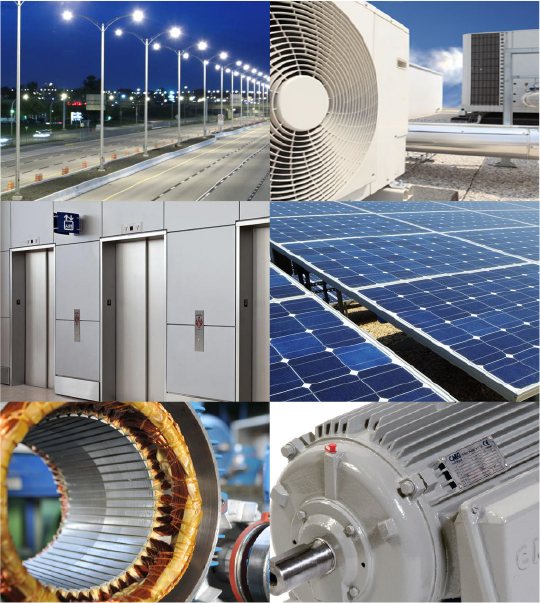 Actuaciones
Aprovechamiento gases de escape
Recuperación de calor
Motores
Generación Distribuida
Co/Tri-Generación
Aire comprimido / Vapor
Iluminación
Climatización
Ascensores
Integración de Renovables (27.191)
Monitorización y control
…
6
ESCOs / ESEs
▷ Eficiencia Energética
¿Qué son las Empresas de Servicios Energéticos?
Son empresas que proporcionan servicios de mejora de la eficiencia energética…
… afrontando cierto riesgo al hacerlo, y que
basan el pago de los servicios prestados en la obtención de ahorros energéticos
¿Qué vende una ESCO?	  
	Eficiencia Energética
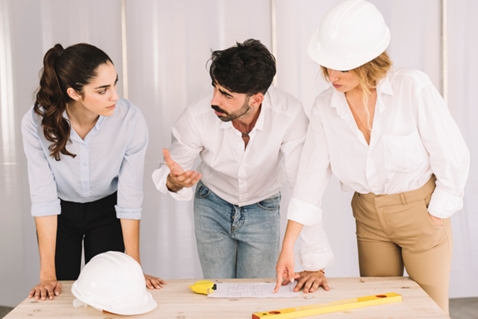 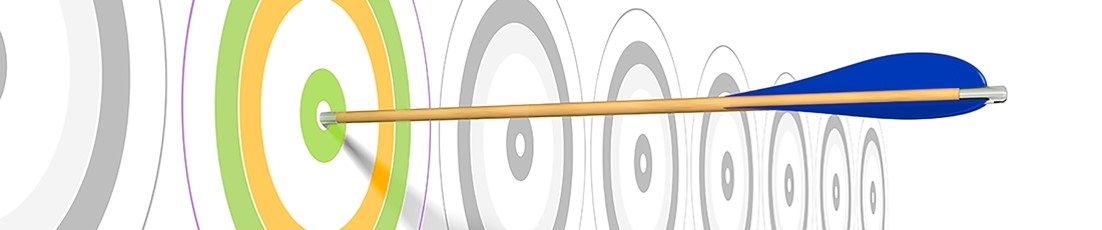 7
Modelo ESCO
▷ Garantía de Ahorros Energéticos
¿QUÉ GARANTIZA?

El nivel de ahorro
La continuidad del ahorro
La fiabilidad de los cálculos
Las prestaciones del sistema
El confort del usuario
¿CÓMO LO GARANTIZA?

Gracias a un análisis previo y durante el proyecto
Con rigurosas metodologías de medición
Aportando un conocimiento previo del sector a través de referencias de éxito
Con personal calificado y certificado y medios técnicos de calidad (IPMVP-EVO)
Asegurando la garantía del rendimiento a lo largo de TODO el contrato
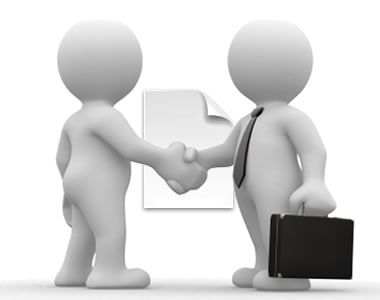 8
Modelo ESCO
▷ Costes y Ahorros
El modelo de negocio proporciona
Diseño e implantación del Plan de Optimización Energética
Garantía de Amortización de Inversiones con Ahorros Energéticos
Financiación
Duración del contrato ESCO variable entre 1 y 10 años según tecnología y sector
Estructura de costes para el cliente y ahorros energéticos alcanzados
Contrato ESE
Ahorro para el cliente
Mantenimiento
Ahorro para el cliente
Pago a la ESCO
Amortización
Inversiones
Gasto previo para el cliente
Gasto para el cliente durante el contrato con la ESCO
Mto. correctivo
Mantenimiento
Mantenimiento
Costes energéticos
Gasto para el cliente al finalizar el contrato con la ESCO
Costes energéticos
Costes energéticos
Inicial
Duración del contrato con la ESCO
Fin contrato
INVERSIÓN
9
Modelo de Negocio
▷ Propuesta de valor: TECNOLOGÍA
Motores eléctricos eficientes y Variadores de velocidad
PRIMER VALOR DIFERENCIAL: Las ESEs utilizan tecnologías madurasque proporcionan eficiencia energética
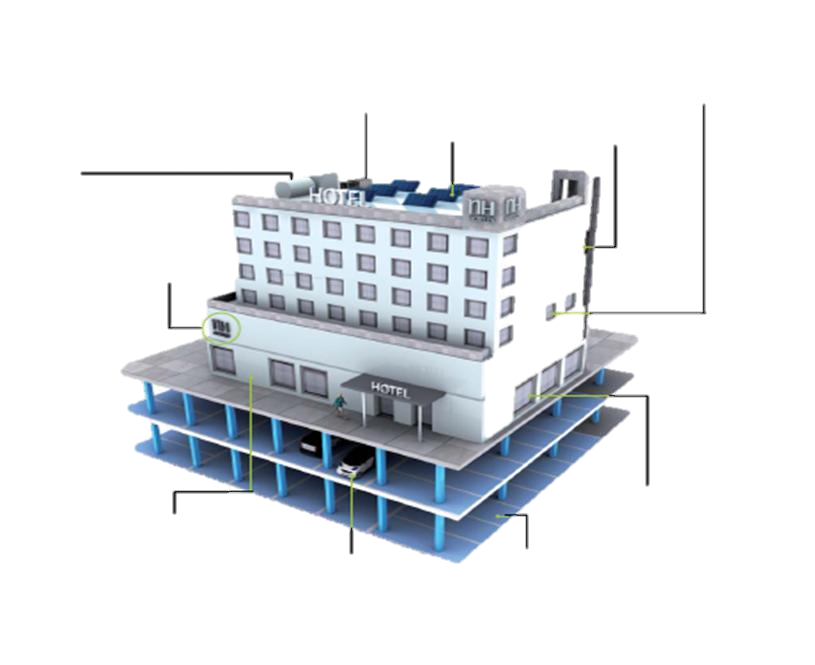 Bombas de Calor y Enfriadoras con recuperación de calor
Solar  fotovoltaica
Solar térmica
Calderas de condensación y micro cogeneración
Filtros solares en ventanas 
Aislamiento en fachadas y cubiertas
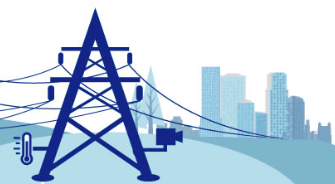 Iluminación exterior con LEDs
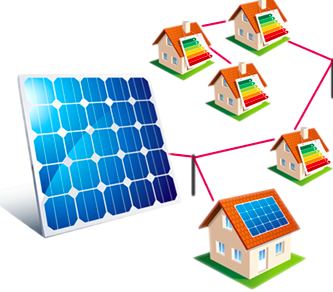 Luz natural conducida
Lámparas de bajo consumo, T8 y LEDs
Sistemas de Control Energético
Postes de recarga para PHEV y EV
Sistemas de control de presencia e iluminación eficiente en garajes
10
[Speaker Notes: Las ESEs son expertos en la utilización de distintas tecnologías en diferentes procesos para lograr una mayor eficiencia energética.]
Modelo de Negocio
▷ Propuesta de valor: FINANCIACIÓN
SEGUNDO VALOR DIFERENCIAL: Las ESEs incorporan la financiación del proyecto en base a los ahorros
Ahorro Garantizado
4
El cliente puede no emplear sus Recursos Financieros en el Proyecto
Cliente
1
2
Tecnologías y Servicios Profesionales
Financiación del Proyecto off balance *
3
Fee de gestión
ESE
11
[Speaker Notes: ¿Por qué es interesante la Eficiencia Energética?

El mundo está pasando por una crisis con tres focos:

Económico
Energético
Ambiental

En los últimos 40 años el consumo energético y las emisiones de CO2 x2

Esto ha hecho que se haya producido un aumento exponencial de la temperatura del planeta

Las previsiones son que en los próximos 25 años se vuelva duplicar la capacidad de generación

PERO el mundo esta trabajando en desacoplar el crecimiento económico del consumo energético]
Modelo de negocio▷ ¿Cómo se hace?
Garantía de Ahorro
Empresa de Servicios Energéticos (ESCO)
Financiación
Eficiencia Energética
Energías Renovables
Combustibles alternativos transporte
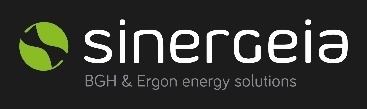 12
Propuesta▷ Modular con distintos alcances
13
Modelo ESCO▷ Principales Barreras para el Modelo
Evolución muy lenta del Mercado
Negociaciones de largo plazo y alto consumo de recursos
 Nadie quiere tomar la inversión
Dificultad para acceder a los fondos públicos
No se considera el concepto de financiación de proyectos
Falta de garantías de pago por parte de la administración pública
Problemas contables en proyectos de ESCO para la administración pública
Modelo ESCO▷ Necesidad de Apoyo Gubernamental
Contribuir a la estructura de mercado y desarrollo del modelo ESCO 
 Incentivar la eficiencia energética de forma igualitaria con la medida de necesidad de un 8% de fuentes renovables (Políticas fiscales)
 Marco tarifario previsible
  Difundir la importancia de la eficiencia energética (No es una moda, es una necesidad)
  Promover y estimular políticas fiscales que promuevan el ahorro energético a nivel empresarial y residencial
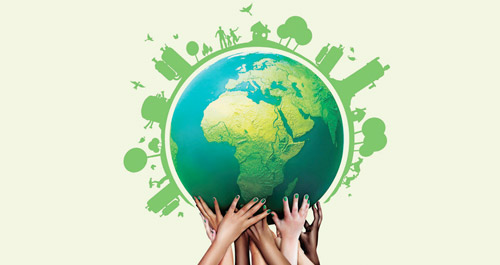 Son los pequeños gestos los que marcan la diferencia…

Todos juntos, trabajando en equipo y pensando en futuro, podemos conseguir un mundo mejor…
16
MUCHAS GRACIAS!


Innovación en Eficiencia Energética
www.sinergeia.com
info@sinergeia.com
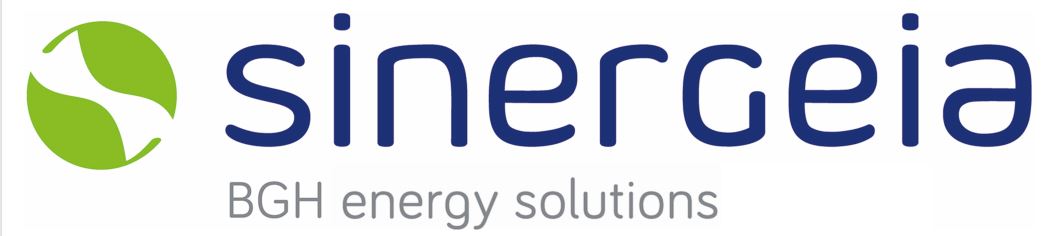